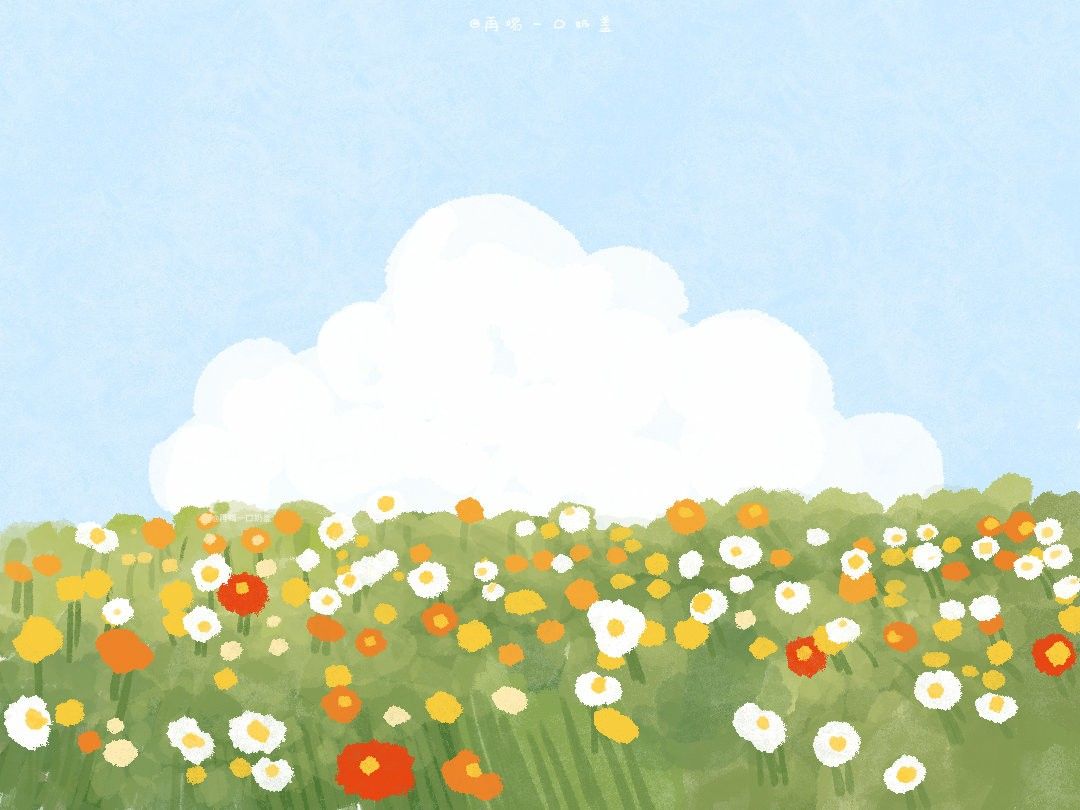 TRƯỜNG TIỂU HỌC & THCS ĐẠI SƠN
CHÀO ĐÓN CÁC EM LỚP1A ĐẾN VỚI TIẾT HỌC
MÔN: TIẾNG VIỆT 1
Giáo viên thực hiện: LÊ THỊ THẮM
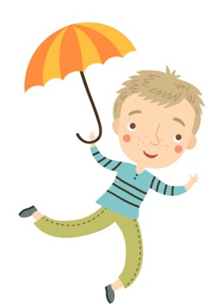 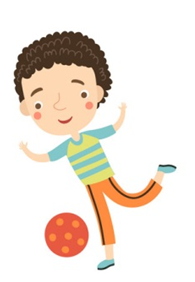 Ôn và khởi động
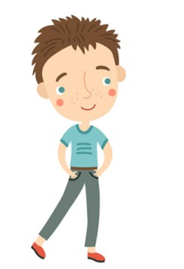 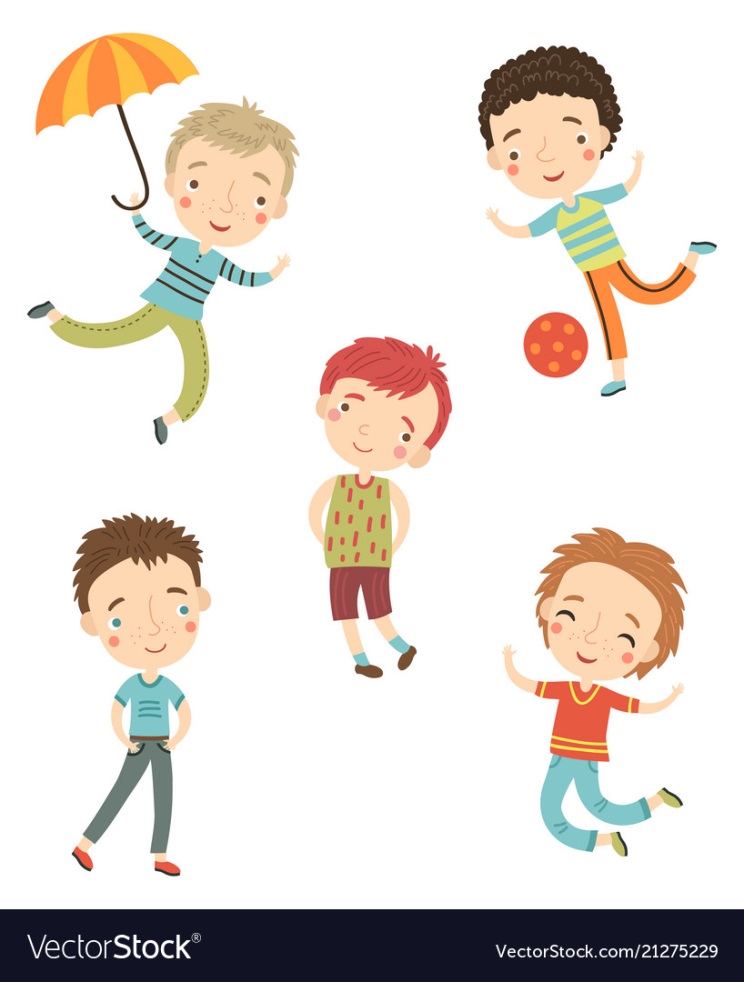 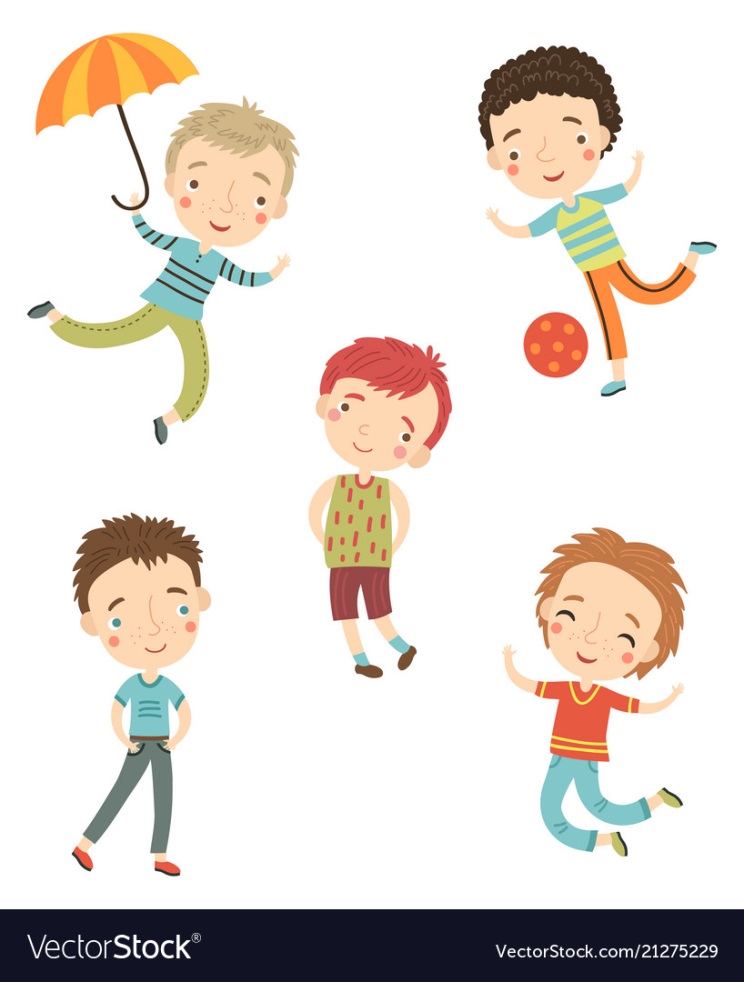 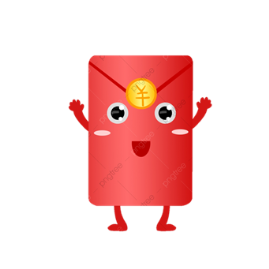 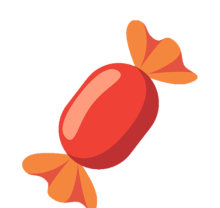 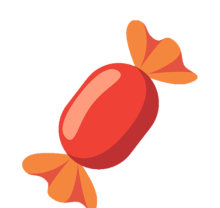 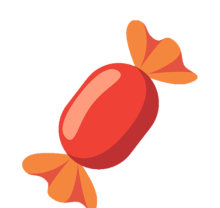 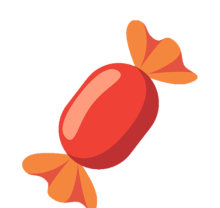 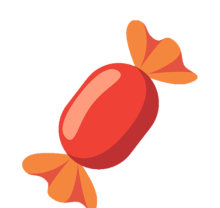 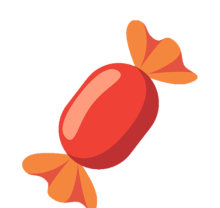 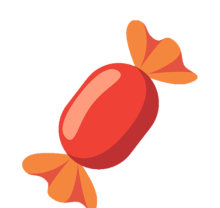 Em hãy đọc đoạn 1 bài Tôi đi học
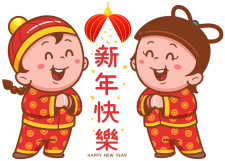 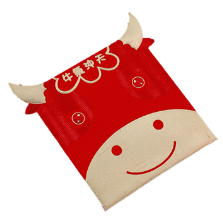 Cũng như tôi, mấy cậu học trò mới (…) đứng nép bên người thân.
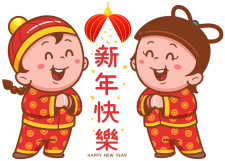 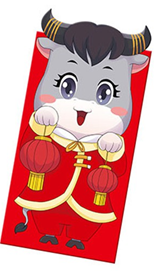 Nếu được quay lại ngày đầu đi học, em sẽ thế nào?
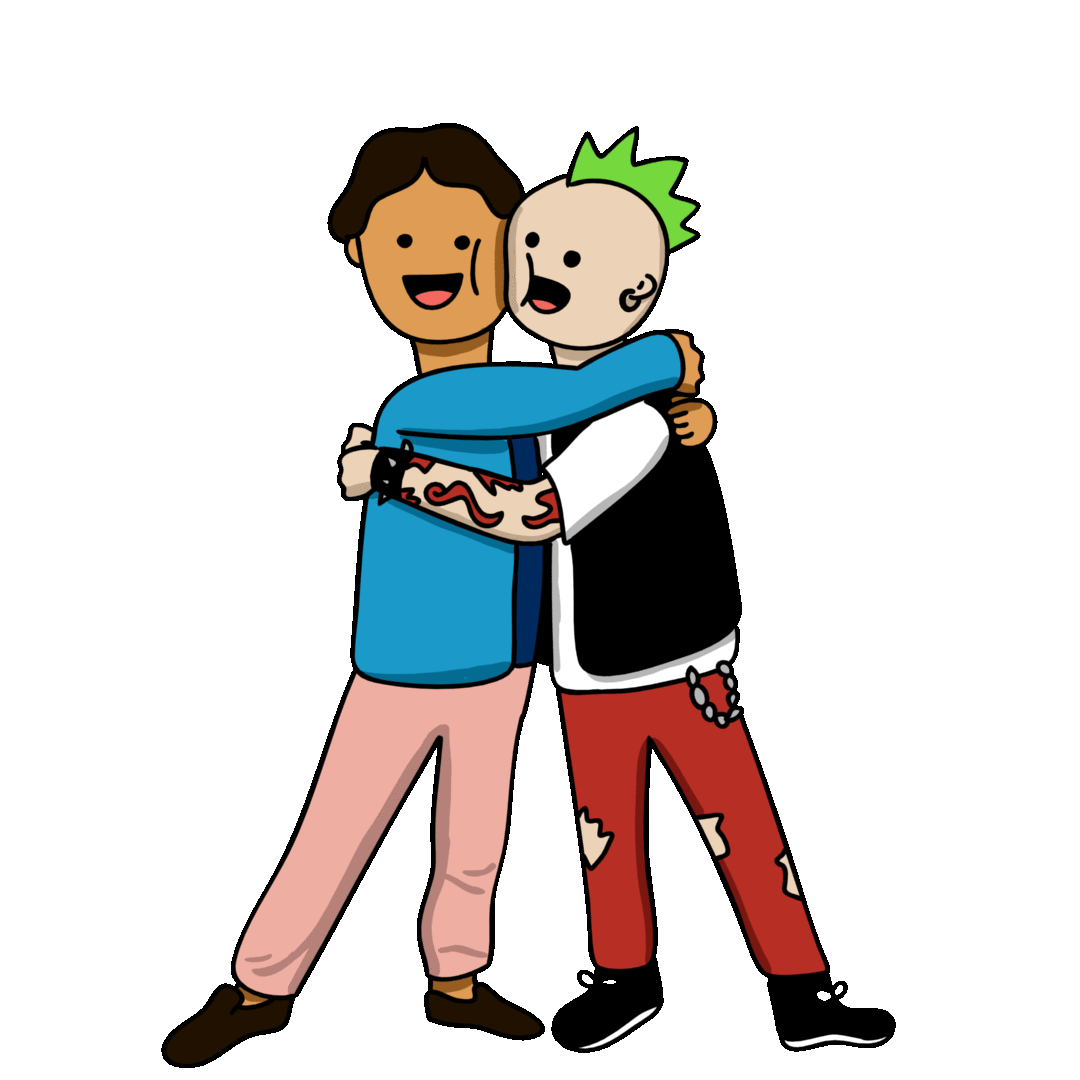 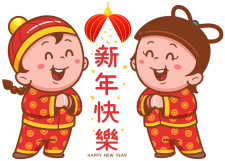 2
3
MÁI TRƯỜNG MẾN YÊU
Bài
1
TÔI ĐI HỌC
Đọc
2
Tôi đi học
Một buổi mai, mẹ âu yếm nắm tay tôi dẫn đi trên con đường làng dài và hẹp. Con đường này tôi đã đi lại nhiều lần, nhưng lần này tự nhiên thấy lạ. Cảnh vật xung quanh tôi đều thay đổi. Hôm nay tôi đi học.
      Cũng như tôi, mấy cậu học trò mới bỡ ngỡ đứng nép bên người than. Thầy giáo trẻ, gương mặt hiền từ, đón chúng tôi vào lớp. Tôi nhìn bàn ghế chỗ tôi ngồi rồi nhận là vật riêng của mình. Tôi nhìn bạn ngồi bên, người bạn chưa quen biết, nhưng không thấy xa lạ chút nào.
buổi mai
âu yếm
bỡ ngỡ
nép
Theo Thanh Tịnh
Vần: yêm
Tôi đi học
Đọc
2
Đọc câu
Một buổi mai, mẹ âu yếm nắm tay tôi dẫn đi trên con đường làng dài và hẹp.    Con đường này tôi đã đi lại nhiều lần, nhưng lần này tự nhiên thấy lạ.    Cảnh vật xung quanh tôi đều thay đổi.   Hôm nay tôi đi học.
      Cũng như tôi, mấy cậu học trò mới bỡ ngỡ đứng nép bên người than.    Thầy giáo trẻ, gương mặt hiền từ, đón chúng tôi vào lớp.     Tôi nhìn bàn ghế chỗ tôi ngồi rồi nhận là vật riêng của mình.   Tôi nhìn bạn ngồi bên, người bạn chưa quen biết, nhưng không thấy xa lạ chút nào.
1
2
3
4
5
6
7
8
Theo Thanh Tịnh
Đọc
2
Đọc câu dài
Một buổi mai,  mẹ âu yếm nắm tay tôi  dẫn đi trên con đường làng  dài và hẹp.   Con đường này  tôi đã đi lại nhiều lần,  nhưng lần này  tự nhiên thấy lạ.
Tôi nhìn bạn ngồi bên,  người bạn chưa quen biết,  nhưng không thấy xa lạ chút nào.
Đọc
2
Tôi đi học
Một buổi mai, mẹ âu yếm nắm tay tôi dẫn đi trên con đường làng dài và hẹp. Con đường này tôi đã đi lại nhiều lần, nhưng lần này tự nhiên thấy lạ. Cảnh vật xung quanh tôi đều thay đổi. Hôm nay tôi đi học.
      Cũng như tôi, mấy cậu học trò mới bỡ ngỡ đứng nép bên người than. Thầy giáo trẻ, gương mặt hiền từ, đón chúng tôi vào lớp. Tôi nhìn bàn ghế chỗ tôi ngồi rồi nhận là vật riêng của mình. Tôi nhìn bạn ngồi bên, người bạn chưa quen biết, nhưng không thấy xa lạ chút nào.
buổi mai
âu yếm
1
bỡ ngỡ
nép
2
Theo Thanh Tịnh
Vần: yêm
Giải nghĩa từ
Buổi mai:
buổi sáng sớm
Âu yếm:
biểu lộ tình yêu thươngbằng dáng điệu, cử chỉ, giọng nói
bỡ ngỡ:
ngơ ngác, lúng túng vì chưa quen thuộc.
nép:
thu người lại và áp sát vào người, vật khác để tránh hoặc để đươch che chở
Tiết 2
Trả lời câu hỏi
Tôi đi học
3
Một buổi mai, mẹ âu yếm nắm tay tôi dẫn đi trên con đường làng dài và hẹp. Con đường này tôi đã đi lại nhiều lần, nhưng lần này tự nhiên thấy lạ. Cảnh vật xung quanh tôi đều thay đổi. Hôm nay tôi đi học.
      Cũng như tôi, mấy cậu học trò mới bỡ ngỡ đứng nép bên người thân. Thầy giáo trẻ, gương mặt hiền từ, đón chúng tôi vào lớp. Tôi nhìn bàn ghế chỗ tôi ngồi rồi nhận là vật riêng của mình. Tôi nhìn bạn ngồi bên, người bạn chưa quen biết, nhưng không thấy xa lạ chút nào.
Theo Thanh Tịnh
Ngày đầu đi học, bạn nhỏ thấy cảnh vật xung quanh ra sao?
Bạn nhỏ thấy người bạn ngồi bên thế nào?
Những học trò mới đã làm gì khi còn bỡ ngỡ?
Viết vào vở câu trả lời cho câu hỏi a ở mục 3
4
Ngày đầu đi học, bạn nhỏ thấy cảnh vật xung quanh (……………)
đều thay đổi
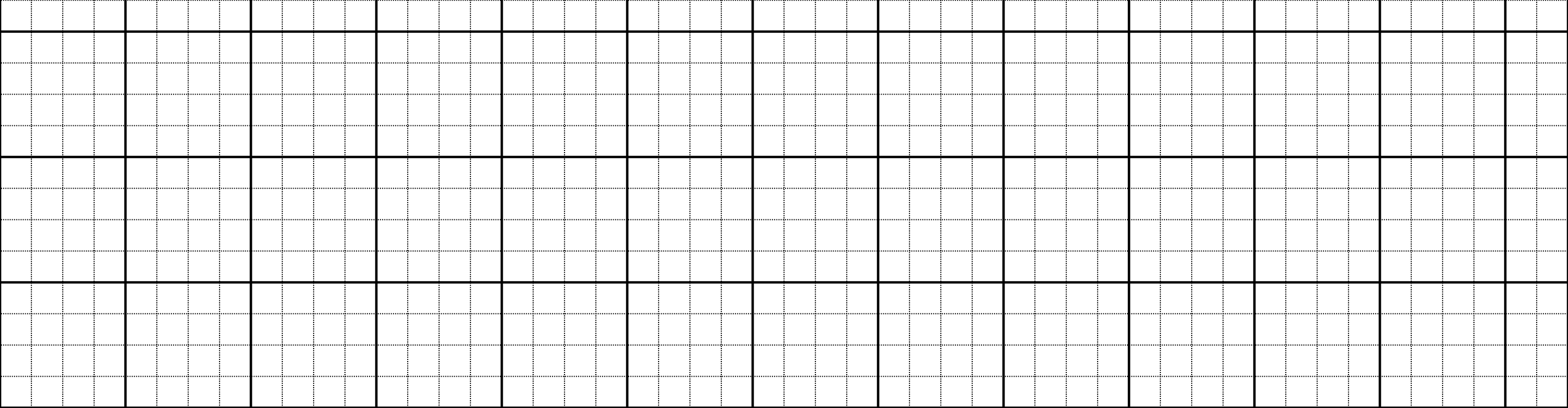 Ngày đầu đi học, bạn nhỏ thấy cảnh vật
xung quanh đều thay đổi.
[Speaker Notes: GV cho hs chọn từ. HS chọn vào từ nào thì GV nhấp vào từ đó. Nhấp đúng từ ‘lo lắng” thì nó sẽ di chuyển về chỗ trống. Sau đó enter là câu mẫu viết vở sẽ xuất hiện]
Tiết 3
Chọn từ ngữ để hoàn thiện câu và viết câu vào vở
5
âu yếm
buổi mai
xa lạ
bổ ích
âu yếm
Cô giáo (………..)nhìn các bạn chơi ở sân trường.
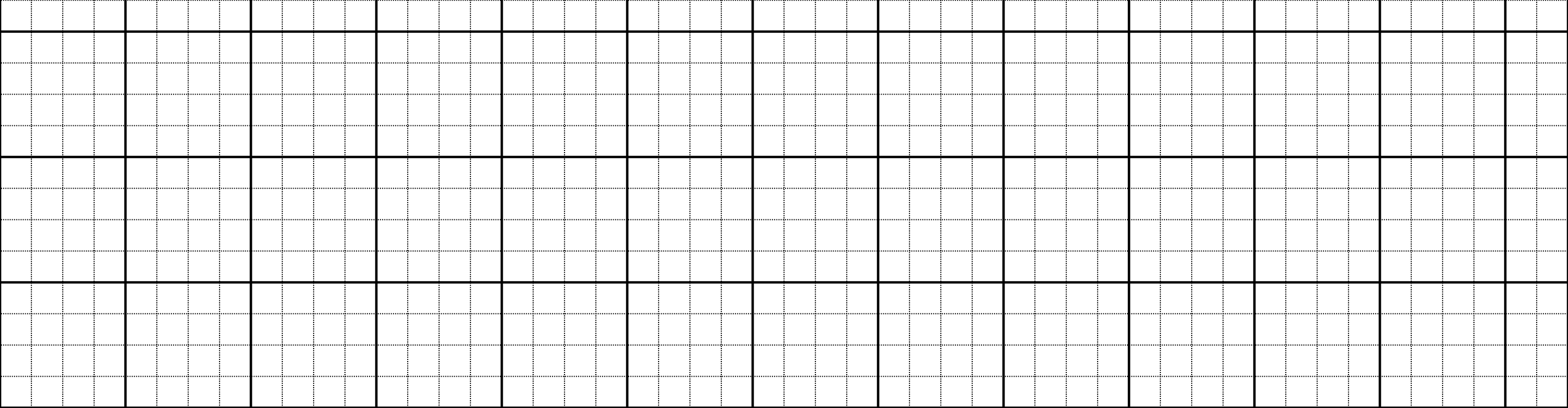 Cô giáo âu ΐĞm ηìn các bạn εΠ ở sân
ǇrưŊg.
[Speaker Notes: GV cho hs chọn từ. HS chọn vào từ nào thì GV nhấp vào từ đó. Nhấp đúng từ ‘lo lắng” thì nó sẽ di chuyển về chỗ trống. Sau đó enter là câu mẫu viết vở sẽ xuất hiện]
6
Quan sát tranh và dùng từ ngữ trong khung để nói theo tranh
đông vui	thân thiện	sôi nổi
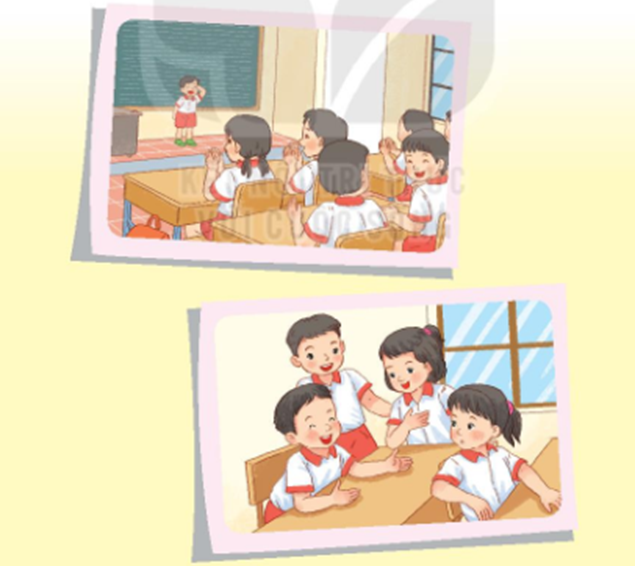 [Speaker Notes: GV linh động tổ chức HĐ]
TIẾT 4
7
Nghe viết
Mẹ dẫn tôi đi trên con đường làng dài và hẹp.
Con đường tôi đã đi lại nhiều mà sao thấy lạ.
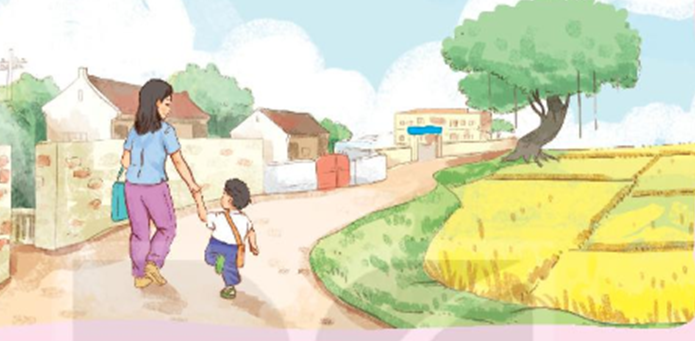 Khi viết chữ đầu dòng, ta lưu ý gì?
Đoạn trên có mấy câu?
Những chữ nào viết hoa? Vì sao?
Em hãy tìm từ dễ viết lẫn trong bài.
Kết thúc câu có dấu gì?
[Speaker Notes: GV có thể cho HS viết từ khó vào bảng con nếu HS còn nhầm lẫn nhiều và thường xuyên. GV tự linh động từ khó phù hợp với địa phương.]
8
Tìm tiếng cùng vần với mỗi tiếng ương, ươn, ươi, ươu
ươn
ương
sườn
nương
nướng
ươn
mượn
lương
ươi
ươu
cười
hươu
tưới
khướu
tươi
rượu
[Speaker Notes: Gọi HS đọc lại bài]
9
Hát một bài hát về ngày đầu tiên đi học
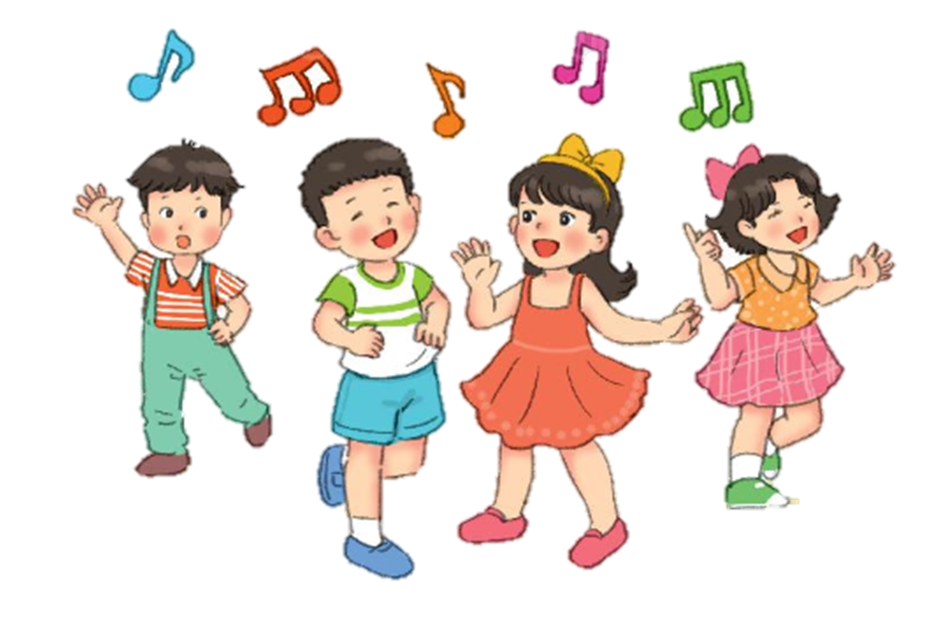 [Speaker Notes: Nếu GV giới thiệu bài hát, có thể mở youtube nhé]
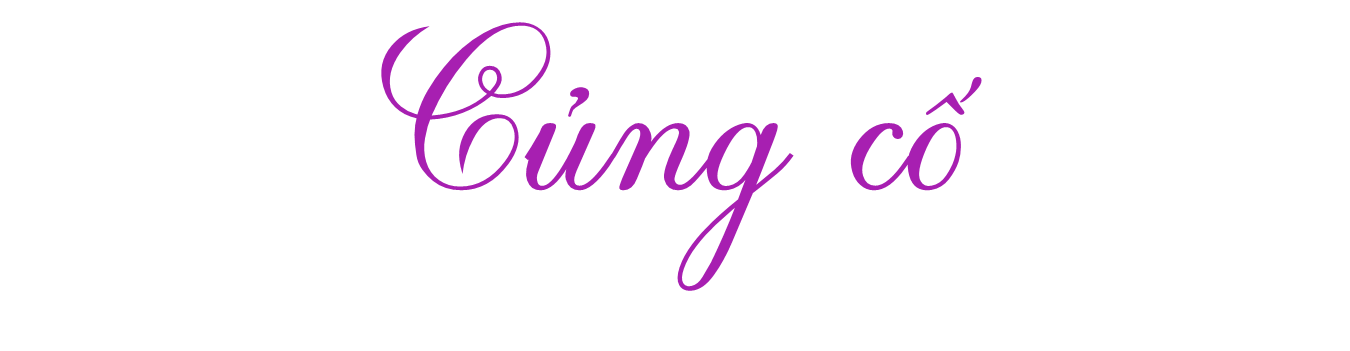 Dặn dò:
 + Xem lại bài trang 44 đến trang 47
+ Xem bài Đi học (trang 48 + 49)